5.6 Solving Exponential and Logarithmic Equations
Objectives:
Solve exponential and log equations
Solve a variety of application problems by using exponential and log equations

Review: What are two ways of solving the following:
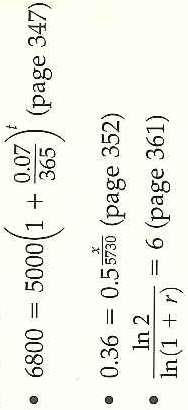 Remember the Definition of a Function
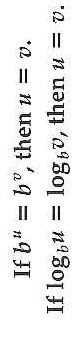 We can make both sides an exponent of base b or log both sides
Exponential and log functions are one-to-one functions, therefore:
We can drop the bases or drop the logs
Exponential Equations:Example 1: Powers of the Same Base
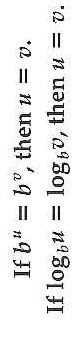 Another way to confirm?
Example 2: Powers of Different Bases
Need to learn the tricks!
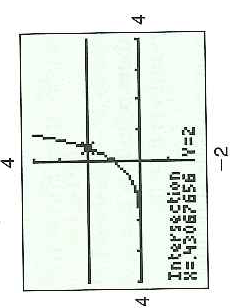 Example 3: Powers of Different Bases
Which graph is which?
Example 4: Using Substitution
Logarithmic Equations:Example 9: Equations with Only Log Terms
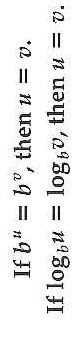 Example 10: Equations with Logs and Constant Terms
Remember:
Example 11: Equations with Logs and Constant Terms
5.6 Hmwr: 1-29odd, 35-51odd